Live Sports: TV Telecasts Count
Scan or click to access more sports insights
Among the over 14,700 live sporting events shown on national TV annually, 88% air on ad-supported national cable TV
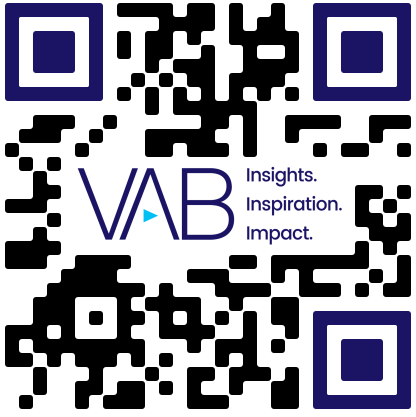 # of National TV Live Sports Telecasts
July 1, 2022 – June 30, 2023
Ad-Supported Cable TV	Broadcast TV
1,732
12%
12,991
88%
Source: VAB analysis of Nielsen NPower Ratings Analysis Program Report, Total Day, July 1, 2022 – June 30, 2023; includes Spanish language networks; excludes regional sports networks, local broadcast airings and digital airings of sports through MVPD / network TV apps. Reflects live sporting events only. Telecast count Includes simulcasts of sports events across multiple networks, Spanish language networks, etc.
This information is exclusively provided to VAB members and qualified marketers.